Green Growth and 
Sustainable Development in G20:
Performance and Prospects
Sung Jin Kang
Professor, Korea University
President, Institute of Sustainable Development
CONTENTS
1
Green Growth and Sustainable Development
Introduction
2
4
3
Recommendatiㅎㅎㅎㅎㅎㅎㅎㅎ
G20 and Green Growth
5
Conclusion
More Discussion Directions
2
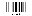 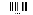 1. Introduction
Fossil Fuel Oriented Industry
Mass-Production System
Achieved Industrial and Economic Growth
GHG emissions, 
Climate Change
Exhaustion of Fossil Fuel
Global Resource Constraint
Energy Security
Price Variability
Population Growth 
Desire for Economic Growth
Unsustainable Traditional Development Strategy
Requires a New Economic Development Strategy, “GREEN GROWTH”
3
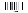 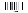 1. Introduction
International Community
Global 
Economic
Crisis
Climate 
Change
Degradation of Human Life
Rethinking Current Growth Strategy
Negatively affecting people’s health
 Posing a threat to national security
Warning about current economic 
    growth strategies
Urgent Needs Required
Green Growth as a Strategy
Reduce greenhouse gas emission  
    in order to prevent further damage   
    to the environment and humanity
To decouple economic growth from 
    adverse environmental impacts
4
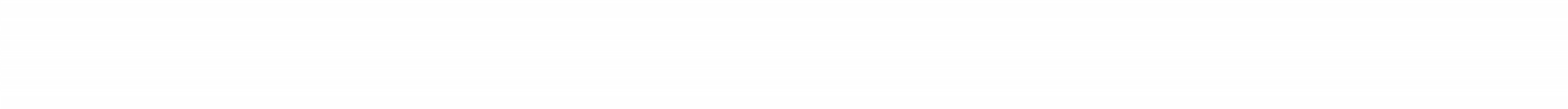 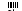 2. Green Growth and Sustainable Development
Green Growth as Development Strategy
“Green growth means growth in harmony between economy and environment by preventing climate change and reducing environmental damage with conservation of energy and resources  and efficient use of them, securing new growth engine through research and development of clean energy and green technology and creating new jobs.” 

– Presidential Council for Future and Vision (2009)
5
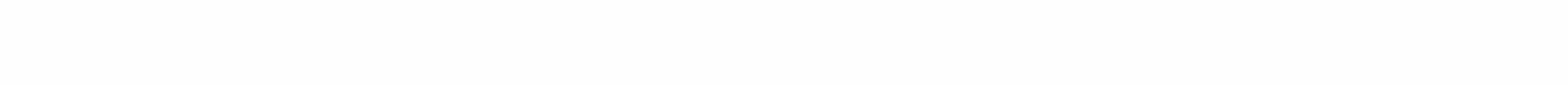 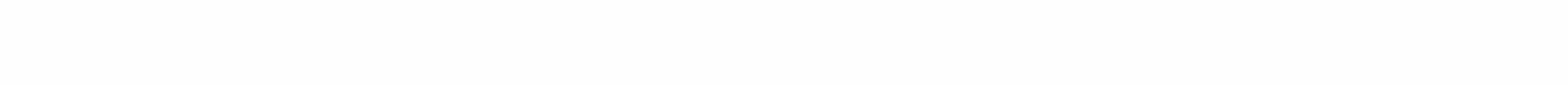 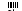 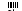 2. Green Growth and Sustainable Development
Social Development
Sustainable Development
Needs in terms of SD
“Sustainable development is the development that meets the needs of the present generation without compromising the ability of the future generation to meet their needs”
 – Our Common Future (1987)
“The concept of ‘needs’, in particular the essential needs of the world’s poor, to which overriding priority should be given”
– Our Common Future (1987)
Eco-efficiency
Activities
Economic 
Growth
6
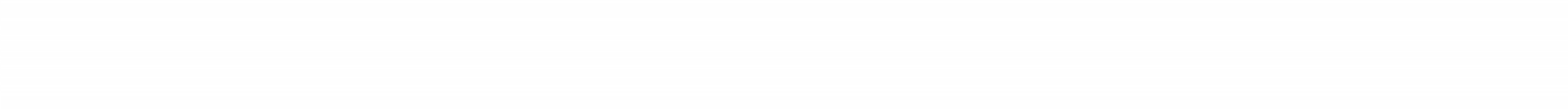 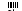 2. Green Growth and Sustainable Development
Some definitions include social development factors such as “Inclusive”.  However, they do not explicitly implementation policies to improve social development. Sustainable development is not followed automatically by green growth.
Green Growth as a Strategy
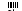 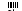 * Can be compared with the Inclusive Green Growth by the World Bank (2012)
Should be interpreted as a pathway or strategy to achieve Sustainable Development but with relatively more focus on economic growth and environmental activities.
7
2. Green Growth and Sustainable Development
The Relationship between Green Growth and Sustainable Development
Green Growth
Sustainable Development
Social 
Development
Social 
Development
Economic 
Growth
Eco-efficiency
Activities
Economic 
Growth
Eco-efficiency
Activities
More Consider
Social Development
8
Toronto Summit
3. G20 and Green Growth
Economic crisis was a much higher priority
But climate change was given little emphasis
1st and 2nd Summit
Agreed to make precise and timely announcements on oil production, consumption, refinement and reserves
In a great need to correct inefficient fossil fuel subsidies and increase clean and renewable energy efficiency
Pittsburgh Summit
Stressed the importance of green growth
Decided to correct the situation where inefficient fossil fuel subsidies
9
Seoul Summit
Cannes Summit
3. G20 and Green Growth
Agreed to rationalize fossil fuel subsidies
JODI showed a strong stance against price volatility in fossil fuel markets
Welcomed GMEP to safeguard the marine environment
Reaffirmed financial sources by PPP
Agreed to optimize potential, expand low-carbon development strategies and clean energy technology
Committed to work towards a successful outcome at the 2012 Rio+20
Welcomed international efforts to introduce GGKP 
Effective mechanisms to be made to boost inclusive green growth investments in developing countries
Committed to support operationalization of GCF
Reaffirmed to rationalize ineffective fossil fuel subsidies
Los Cabos Summit
10
3. G20 and Green Growth
Major Topics : Energy, Climate Change and Green Growth
1. Phasing out Inefficient Fossil Fuel Subsidy
- Rationalize fossil fuel subsidies according to the circumstances and phase out those subsidies in the end.
2. Energy Price Volatility
- Relieve price volatility from enhancing transparency in the markets, promote exchanges between producers and consumers, and improve regulations in futures markets.
3. Green Climate Fund
- Enable developing countries to nurture clean energy technologies and to adapt to climate change.
11
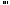 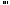 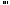 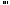 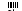 4. Further Discussion Directions
1
2
International Cooperation
Social Development
“More Effective”
4
Energy Price Volatility and Fossil Fuel Subsidy
3
Green Governance
12
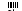 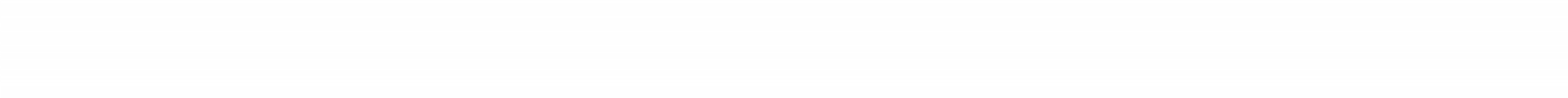 4. Policy Directions
1. Social Development
Required to implement social safety nets that are effective to realize economic growth and social development in a virtuous cycle to achieve the goal of social development 

Needs to make efforts to develop objective indicators to measure and assess social development, green growth, and sustainable development
13
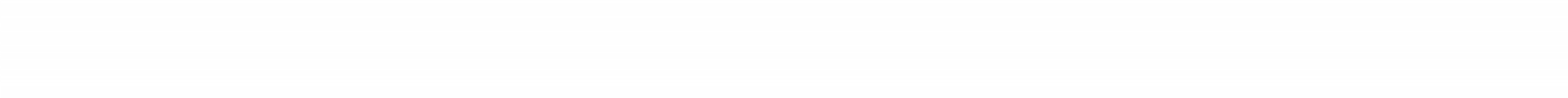 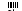 4. Policy Directions
2. International Cooperation
More Effective International Governance
Environment: Internalization of Global Public Good

Efficient and effective international cooperation is necessary, especially for developing countries with more priorities on economic growth 

Means of cooperation: through green technology sharing, financial support and capacity building

Finance: Green Growth ODA, Global Climate Fund
14
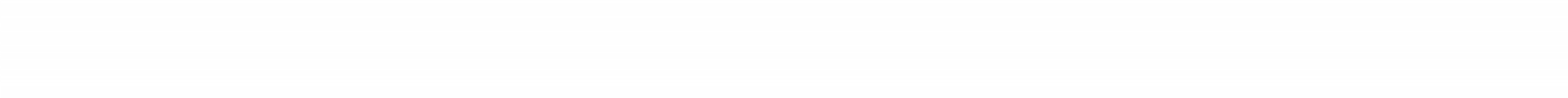 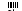 4. Policy Directions
3. Green Governance
More Effective International Governance
More effective governance system needs to be established.
15
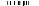 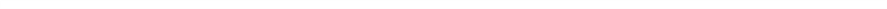 4. Policy Directions
4.  Energy Price Volatility
More Effective International Governance
Energy price volatility is an external factor which makes it hard for developing nations to implement green growth policies.

The international community should openly discuss methods to oppress price volatility and strive to put them into action.

In the long run, countries must push the development of green energy technologies and decrease their vulnerability to extreme changes in energy prices
16
Achievement of Sustainable Development
5. Conclusion
Social Development
International Cooperation
Energy Price Volatility
Green Governance
National and 
 International  
 Governance with   
 Strong Role of  
 the Civil Society
Technology 
Sharing
Finance 
Capacity Building
Transparency
International
Cooperation Green technology
Lack in 
Green Growth Policies
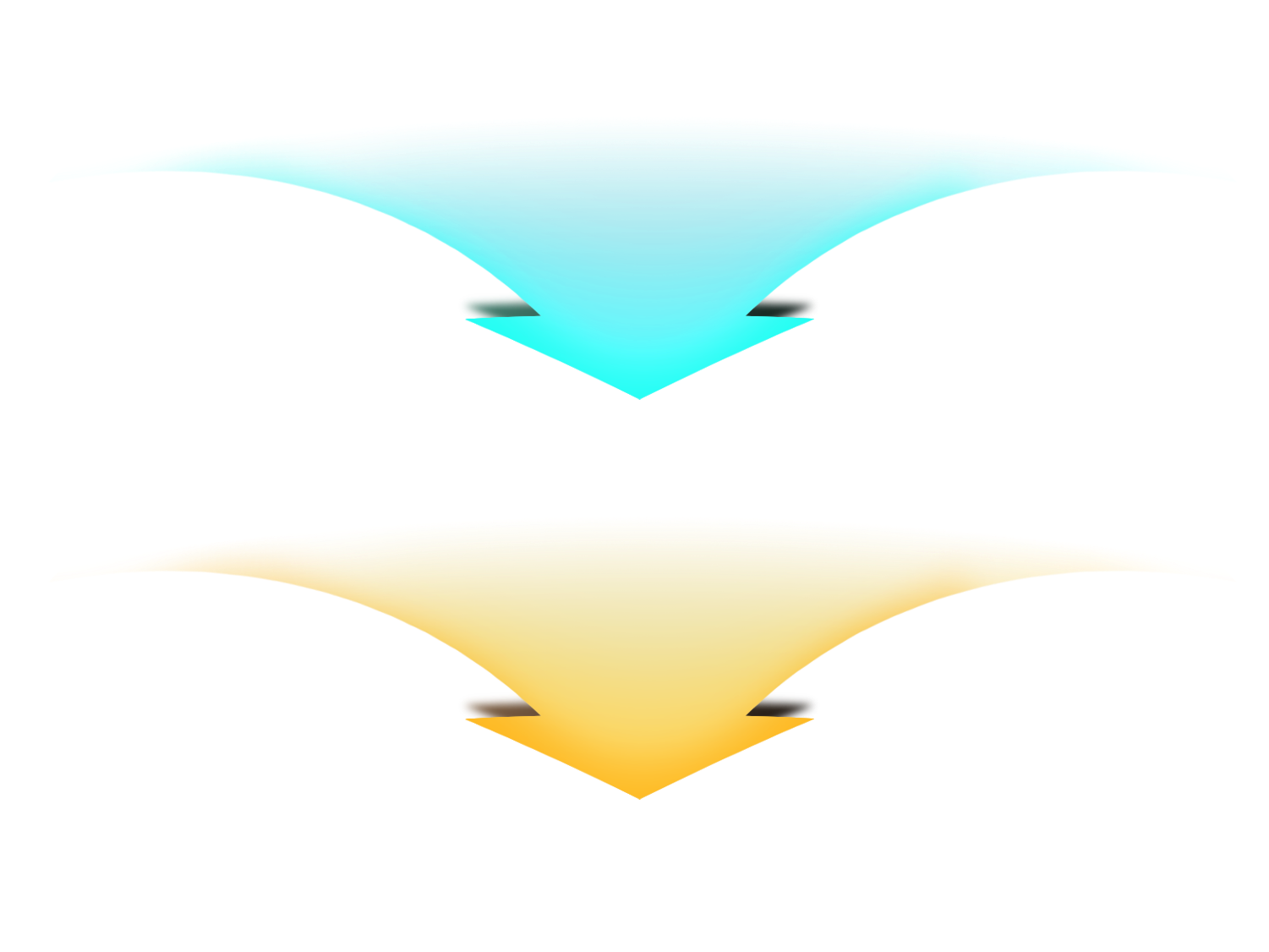 17
Thank You